Открытое занятие по внеурочной деятельности  в соответствии с ФГОС в 5 классе МБОУ Одинцовская гимназия №13
Учитель: Львова Татьяна Александровна
Световые Явления
Как вы думаете? Что объединяет 
все эти картинки?
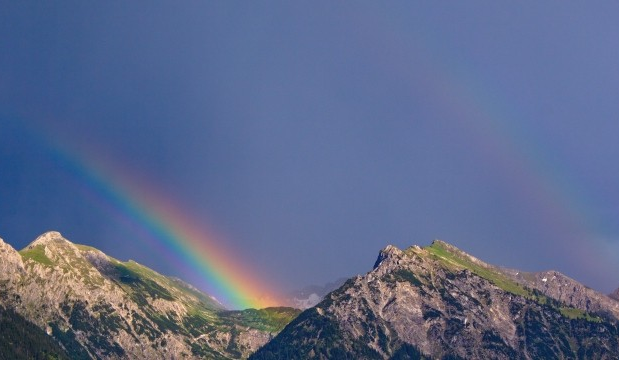 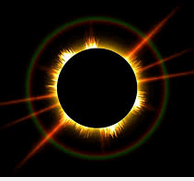 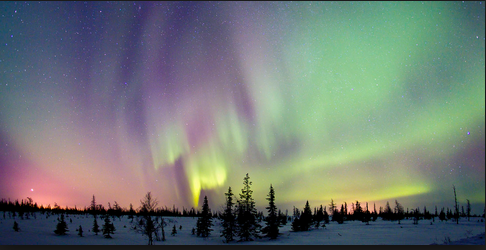 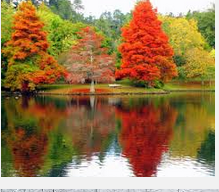 Световые явления
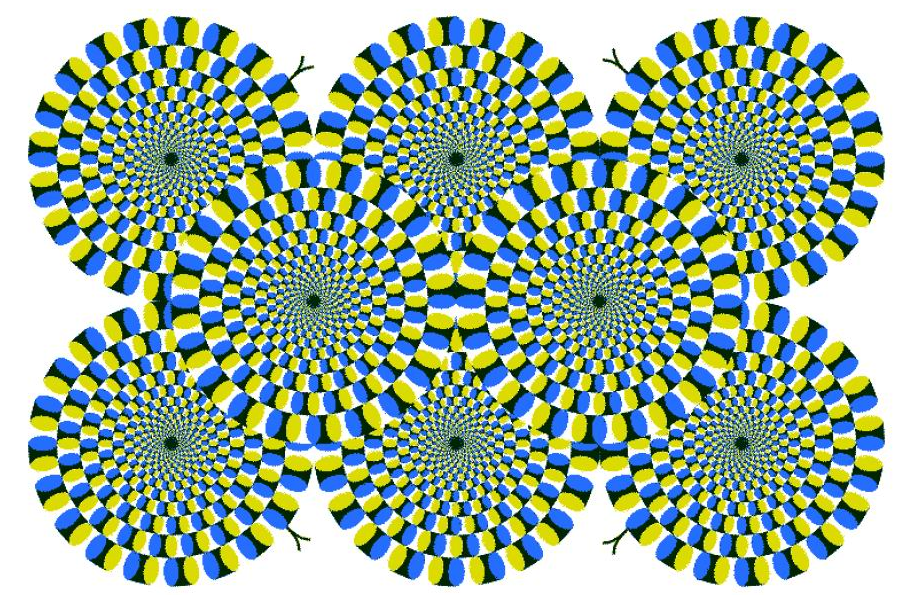 Оптика –раздел физики, изучающий явления и свойства света
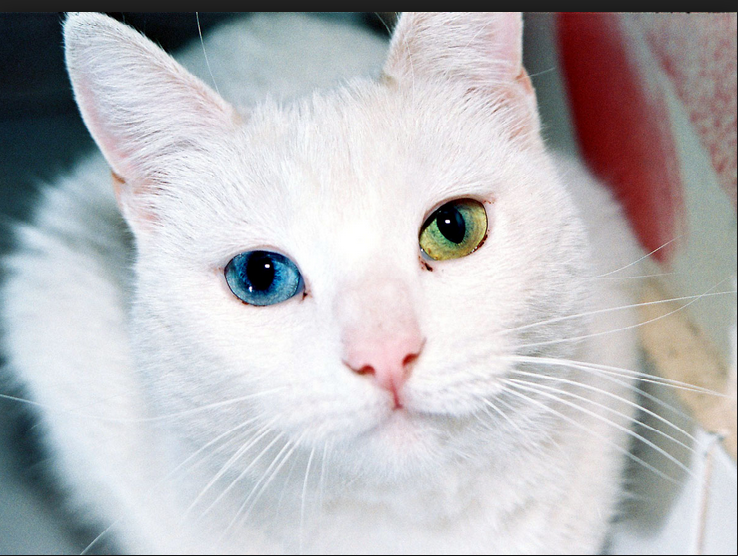 Простейшие оптические приборы
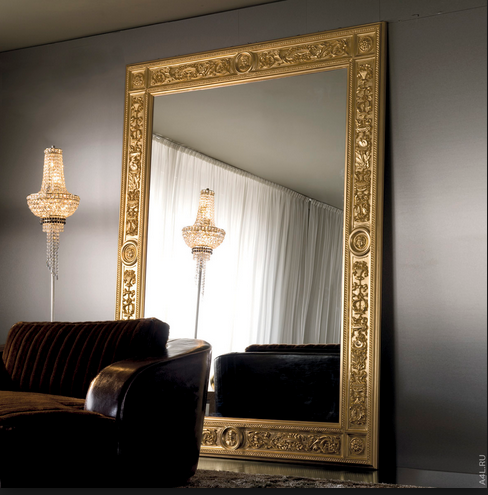 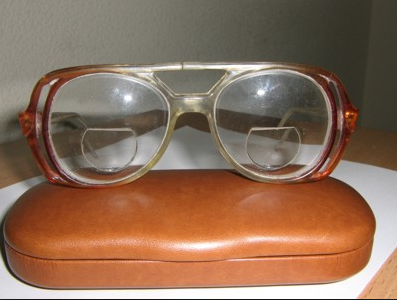 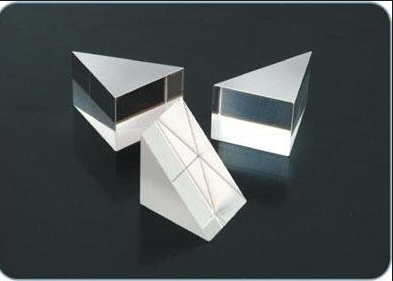 Лабораторный набор « Оптика»
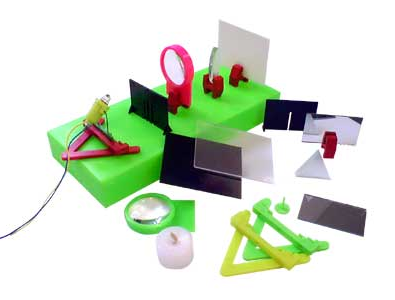 Рассмотрите лабораторный 
набор и найдите известные 
 вам оптические приборы
Задание №1
Как  ты думаешь, ты видишь себя в зеркале таким как есть на самом деле?
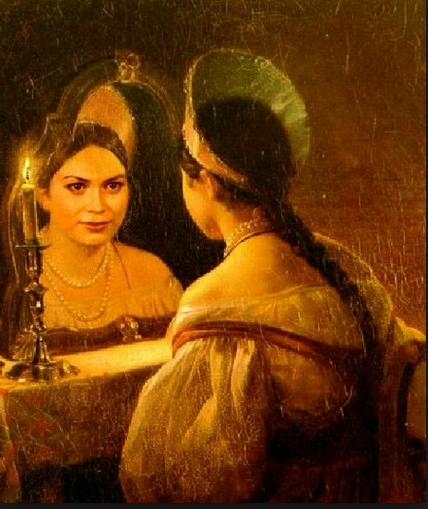 Используя , плоское зеркало и 
свечу рассмотри изображение свечи 
в  зеркале . Дай характеристику изображения, отличается ли оно от предмета?
Задание №2
Используя , имеющиеся у вас приборы , из лабораторного набора , получите аналогичные  изображения свечи в зеркалах.
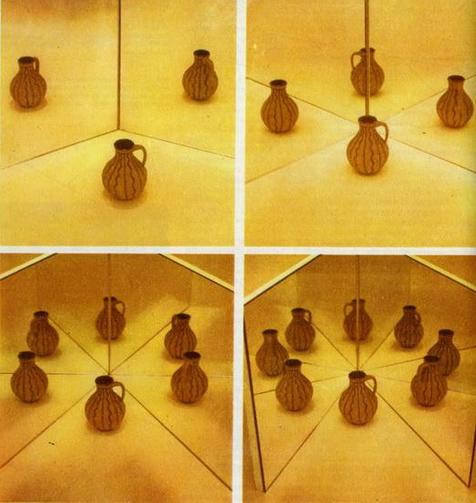 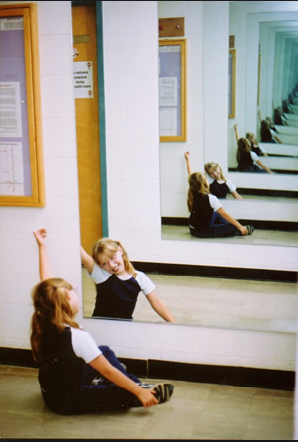 Задание №3
Используя стеклянную призму , электрическую лампочку, 
получите на листе белой бумаги радугу
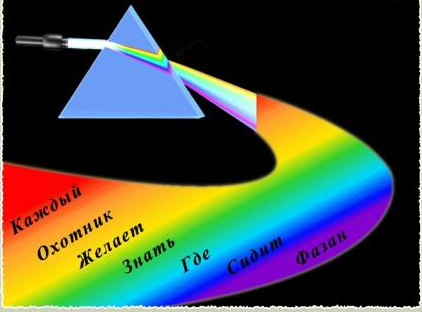 Нарисуйте любое оптическое явление.
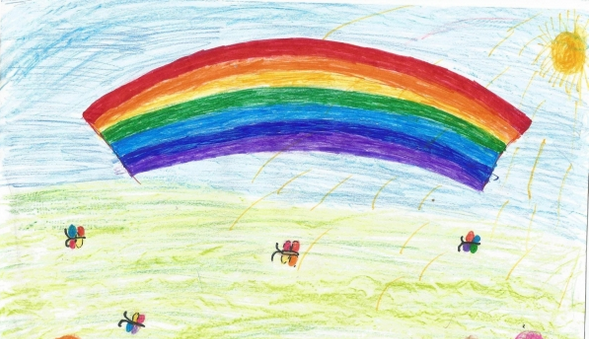 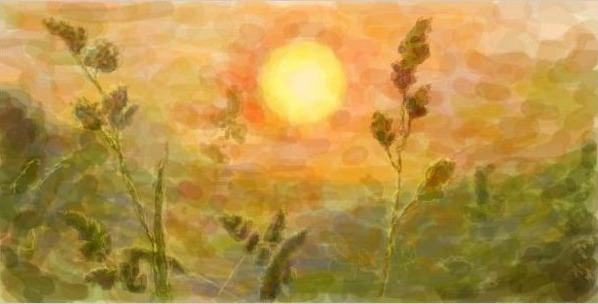